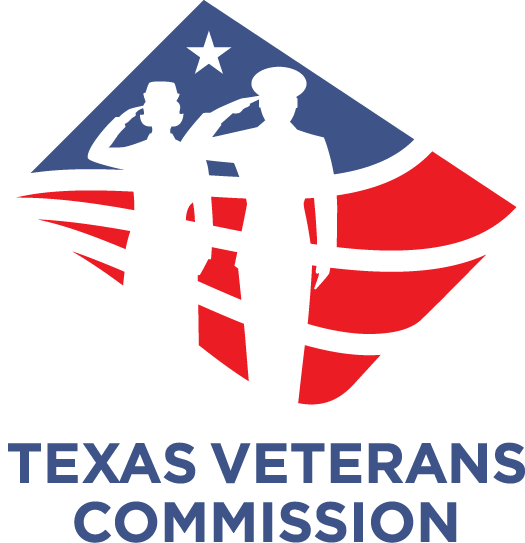 Mission* To advocate for and provide superior service to veterans that will significantly improve the quality of life for all Texas veterans, their families, and survivors.
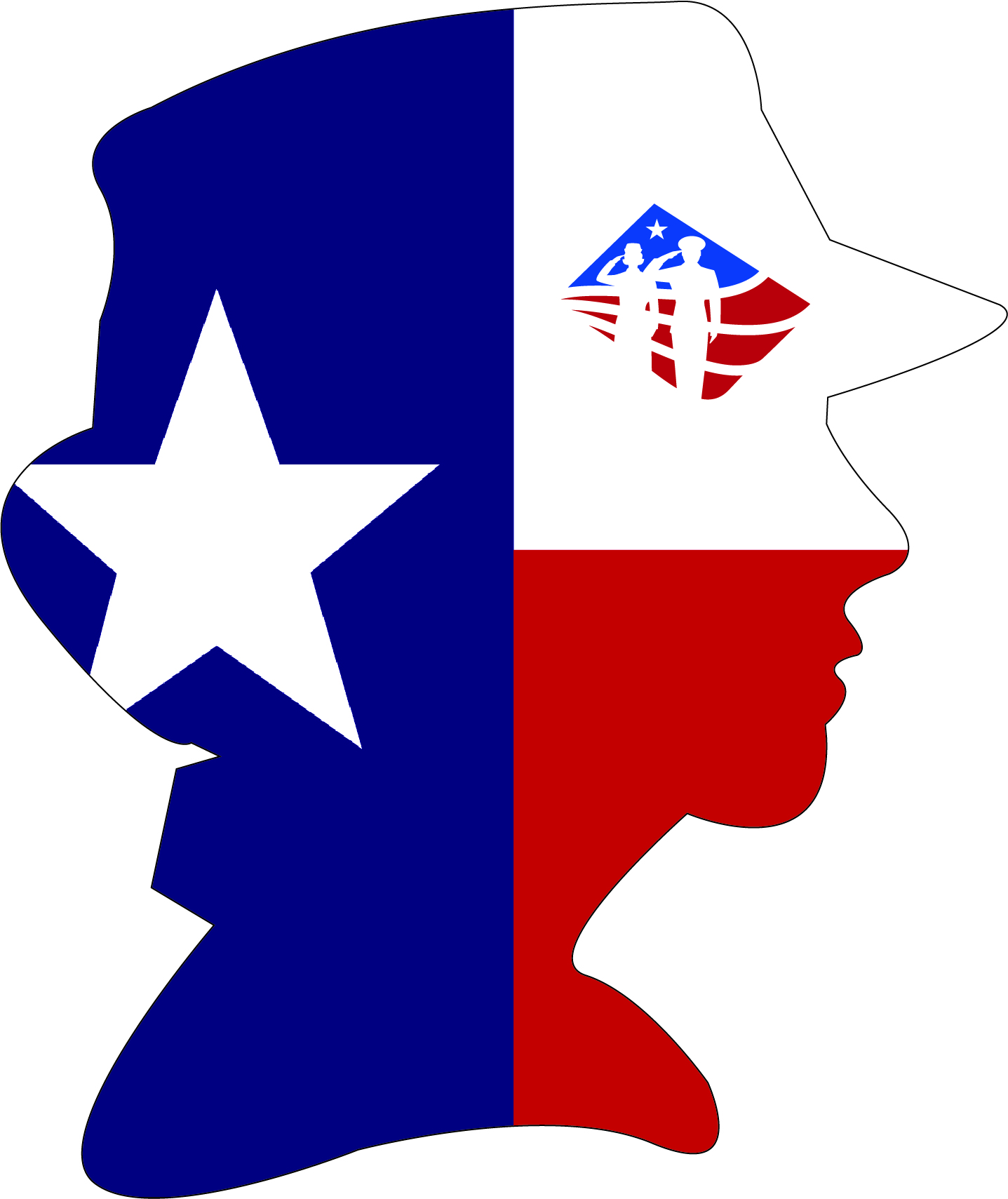 The Women Veterans Program Mission
Ensure women veterans of Texas have equitable access to benefits and services
Women Veteran Coordinators
Dr. Krystle Matthews, Ed.D., HRD – Program Manager  - East Texas
Cynthia Lendof – West Texas
Sharron Stewart – Central & South Texas 
Catherine Smith – North Texas & the Panhandle


Dedicated to improving the lives of our Women Veterans and their families.
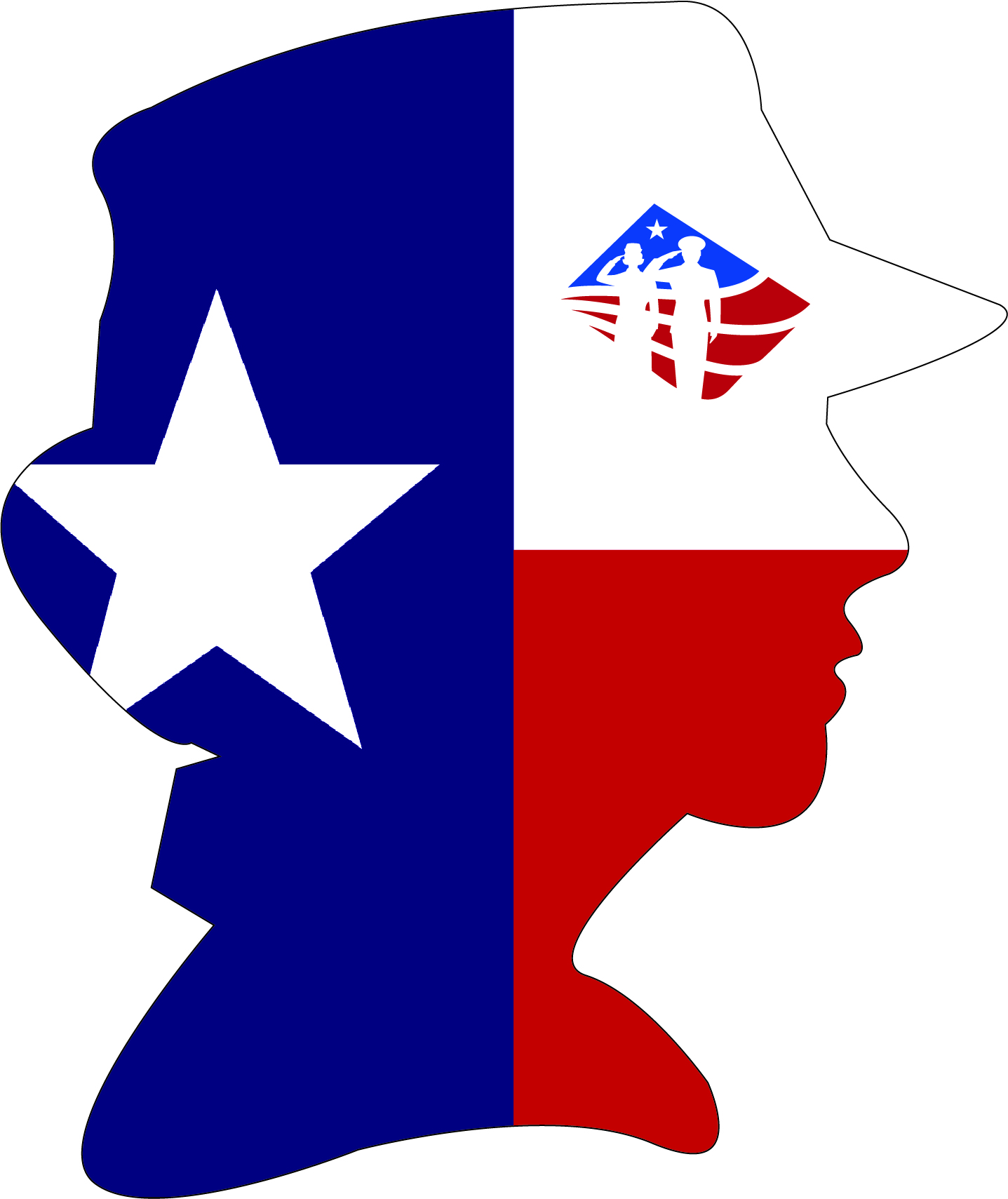 Program 	Duties
Provide assistance to Texas women veterans 
Perform outreach to improve awareness of benefits
Assess women veterans needs
Review programs, research projects, and other initiatives that address women veterans needs 
Make recommendations to agency Executive Director 
Incorporate women Veterans’ issues in commission planning
Collaborate with state agencies to provide information
Honor and recognize our Women Veterans of Texas
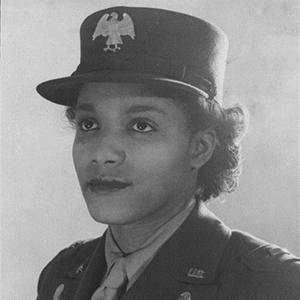 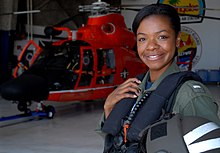 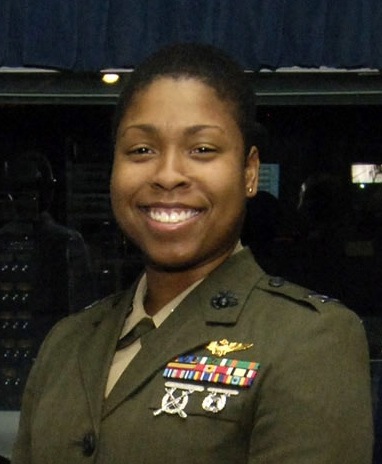 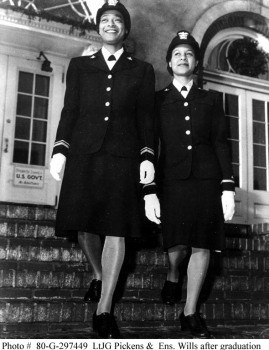 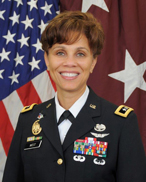 Trailblazers
Lieutenant (Junior Grade) Harriet Ida Pickens and Ensign Frances WillsFirst Black Women commissioned as Naval Officers as members of the Navy’s Female Reserve Program (WAVES) (Women Accepted for Volunteer Emergency Service). https://usnhistory.navylive.dodlive.mil/2014/10/17/remembering-the-first-black-woman-naval-officers/
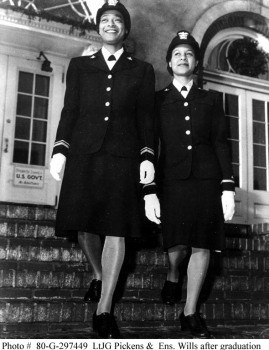 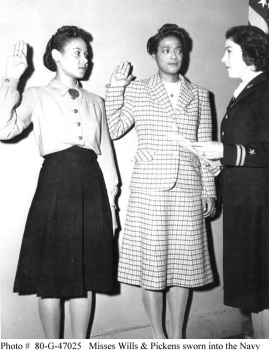 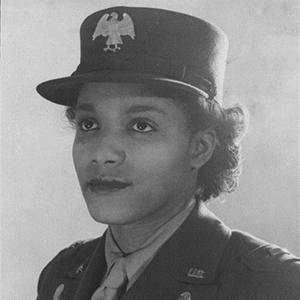 Major Charity Adams
Commander of the first and only all-female all black army unit (WAAC (Women’s Army Auxiliary Corps)). https://www.womenshistory.org/education-resources/biographies/charity-earley
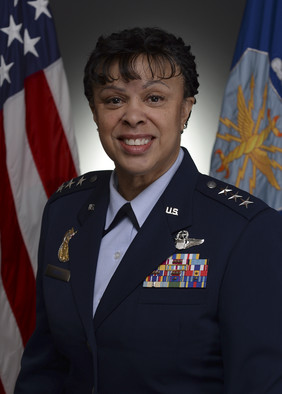 Lieutenant General 
Stace D. Harris
First African American Female Air Force Lieutenant General
https://www.af.mil/About-Us/Biographies/Display/Article/931147/lieutenant-general-stayce-d-harris/
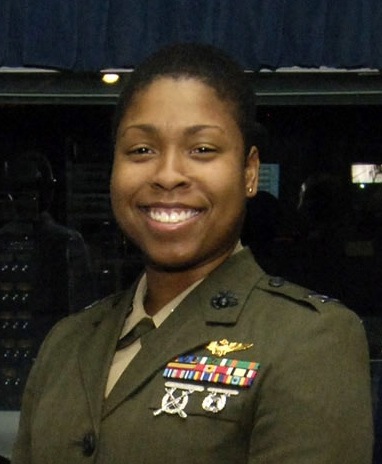 Vernice Armour (Dates of Service 1993-2007)
First African Female Naval Aviator in the Marine Corps and the First African American Female Combat Pilot in the U.S. Armed Forces.  


https://en.wikipedia.org/wiki/Vernice_Armour
Lt. Commander La’Shanda R. Homes, U.S. Coast Guard
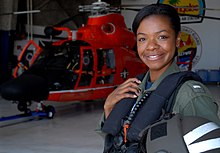 First African American female helicopter pilot for the Coast Guard.  
https://en.wikipedia.org/wiki/La%27Shanda_Holmes
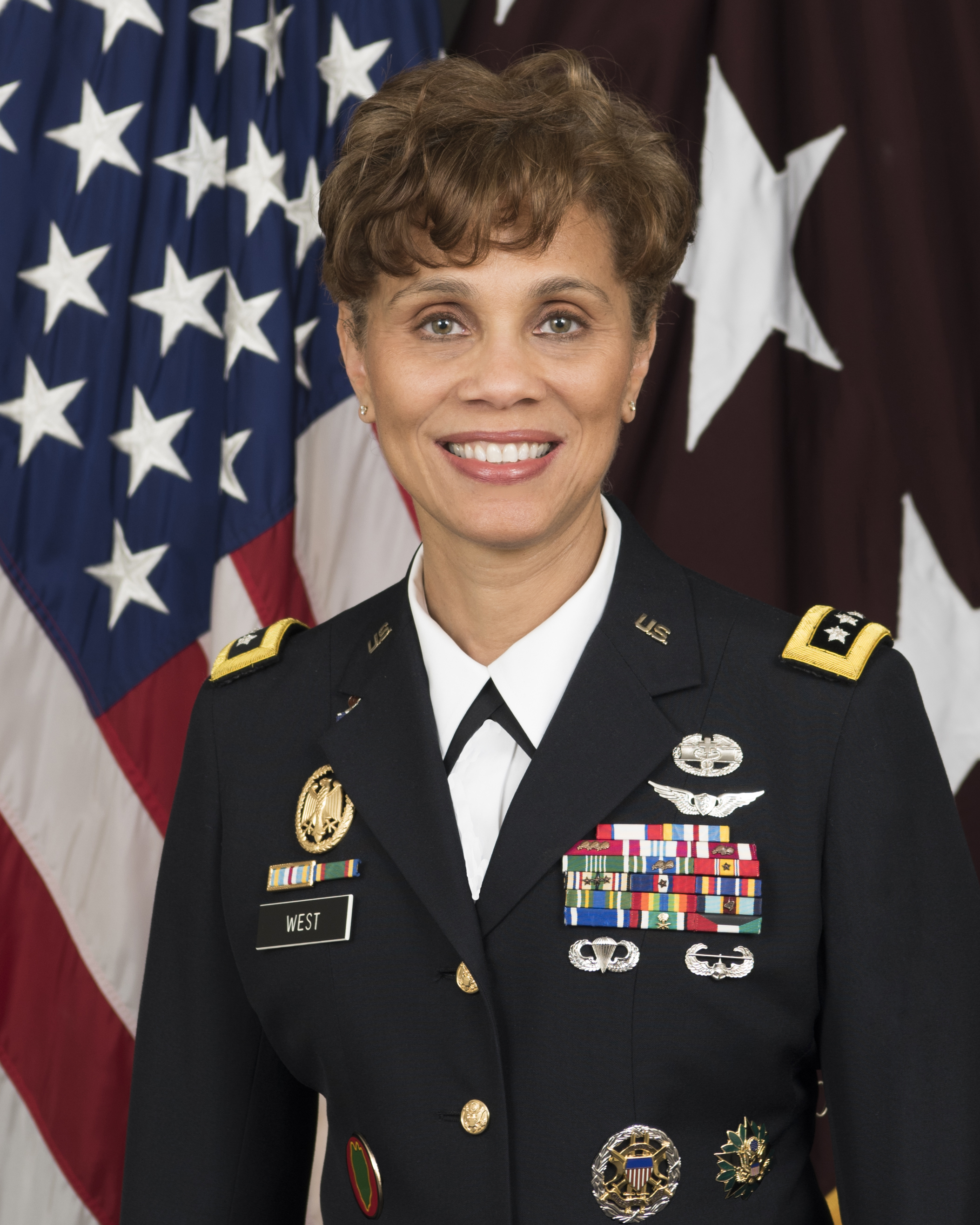 Brigadier General 
Hazel Johnson-Brown
First black female active-duty Major General.  44th Army Surgeon General and former Commanding General of the US Army Medical Command. https://en.wikipedia.org/wiki/Nadja_West
Michelle Janine Howard
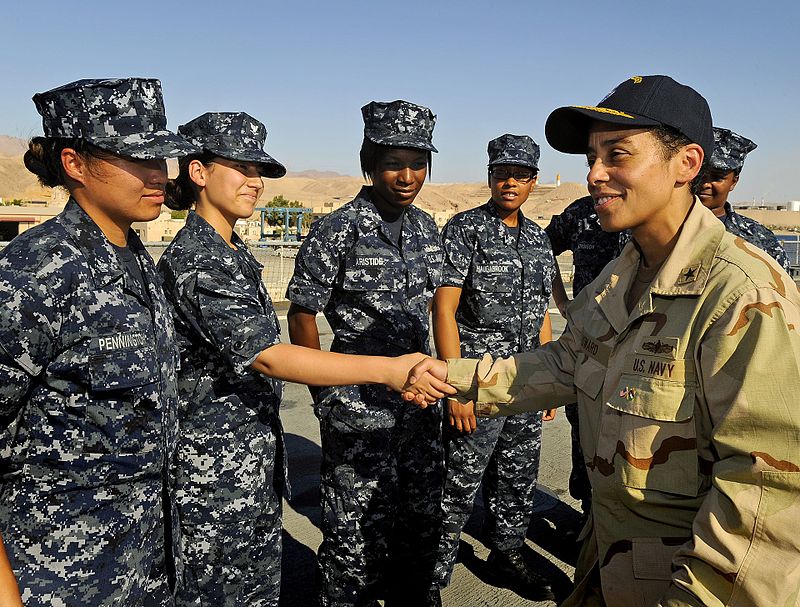 First United States Navy Four-Star Admiral (First African American to Command a Naval Ship) (Dates of service 1982-2017)
https://en.wikipedia.org/wiki/Michelle_Howard
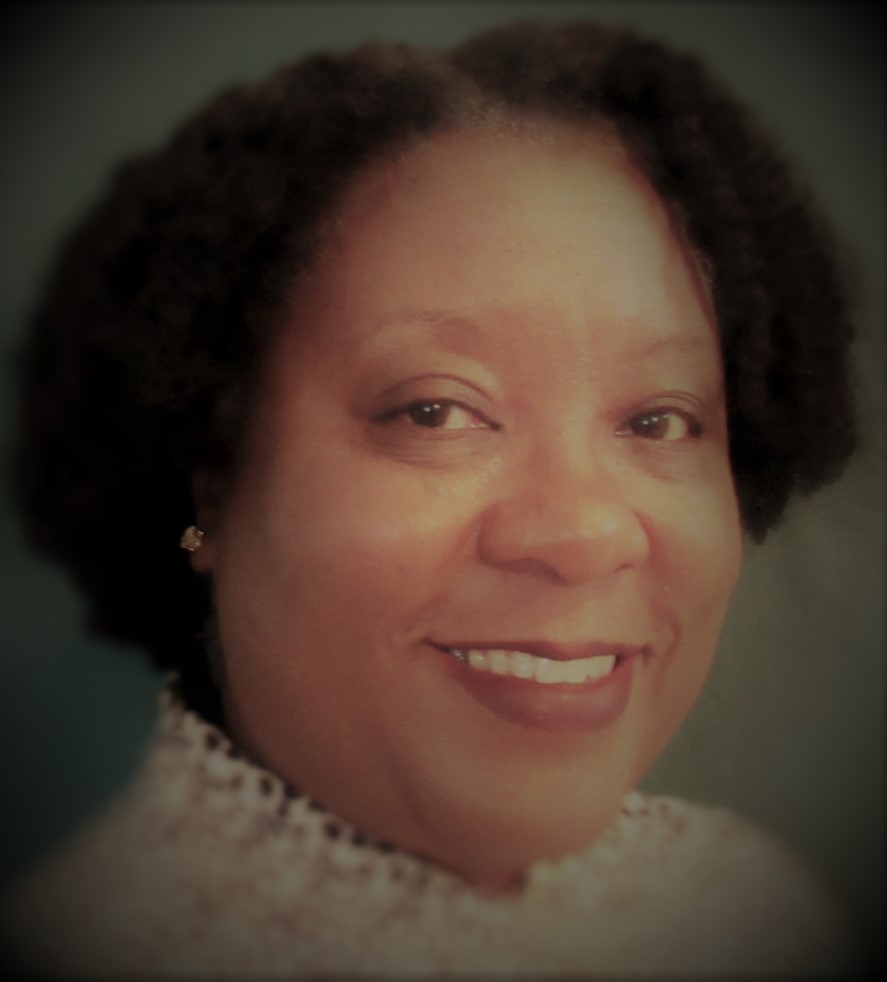 Catherine B. SmithU.S. ArmyWomen Veterans CoordinatorTexas Veterans CommissionCatherine.smith@tvc.texas.gov214-412-4666
Texas Veterans Commission Programs
Claims                                           Veterans Employment Services  
Education                                     Entrepreneurs  
Grants                                           Health Care Advocacy  
Mental Health                             Women Veterans Program
Texas Veterans Commissionhttps://www.tvc.texas.gov/
1-800-252-VETS (8387) or (832) 728-3624
Facebook.com/texasveteranscommission
Twitter - @texasveterans
https://www.tvc.texas.gov/women-veterans/